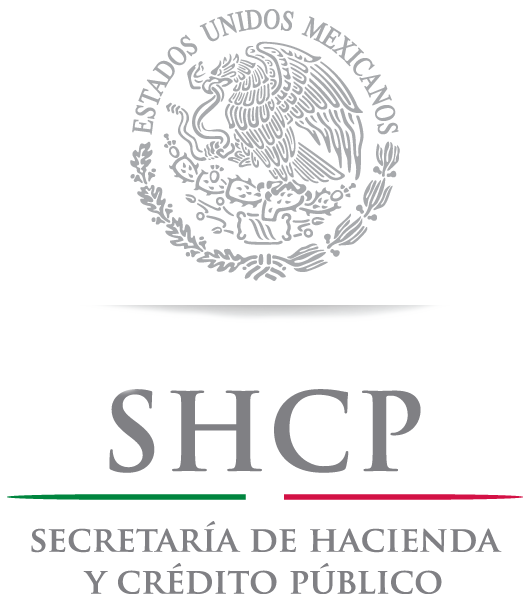 Estado que guarda laImplementación de la LGCG
Mayo de 2016
Estado que guarda la Implementación de la LGCG

Avances
Estado que guarda la Implementación de la LGCGObligaciones establecidas en la LGCG
NORMAS APROBADAS POR EL CONAC DESDE 2009
Estado que guarda la Implementación de la LGCG Armonización Contable
Personal
Sistemas
ARMONIZACIÓN CONTABLE
Implementación
Norma
Estado que guarda la Implementación de la LGCGElementos necesarios
SISTEMAS
PERSONAL
Resultados
Accesibles
Actualizados
Servicio
Suficiente
Capacitado *
Actualizado
Estable
IMPLEMENTACIÓN
NORMA
Aplicarla
Difundirla
Actualizarla
Compromiso
Constancia
Voluntad
* / Convenio SHCP/ASOFIS
Estado que guarda la Implementación de la LGCG

Temas de alto impacto
Tres órdenes de gobierno

Aplicación obligatoria a todos los entes.

Apoyo de los CONAC´s Estatales.

Apoyo de los entes fiscalizadores
Estado que guarda la Implementación de la LGCGNuevas Funciones
Estado que guarda la Implementación de la LGCGCumplimiento al Titulo V de la LGCG
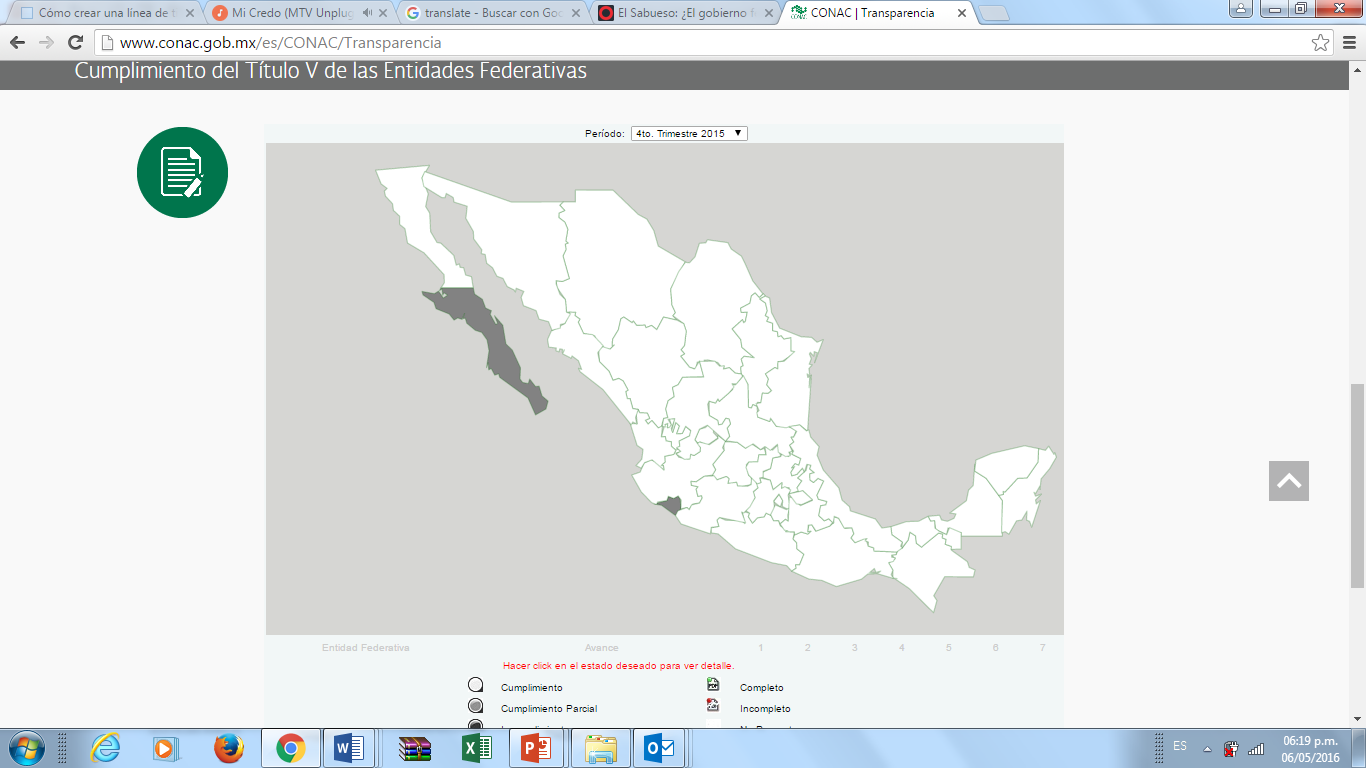 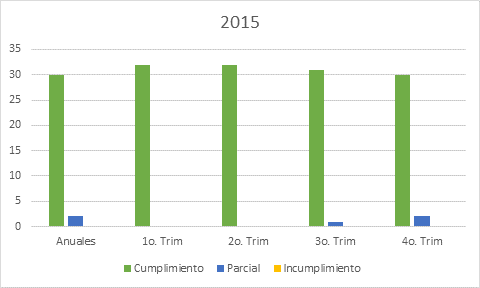 2015 
Primer Trimestre
Estado que guarda la Implementación de la LGCGCuenta Pública Armonizada Diagnóstico
32 Cuentas Públicas presentadas de las entidades federativas. De las cuales 30 son armonizadas.
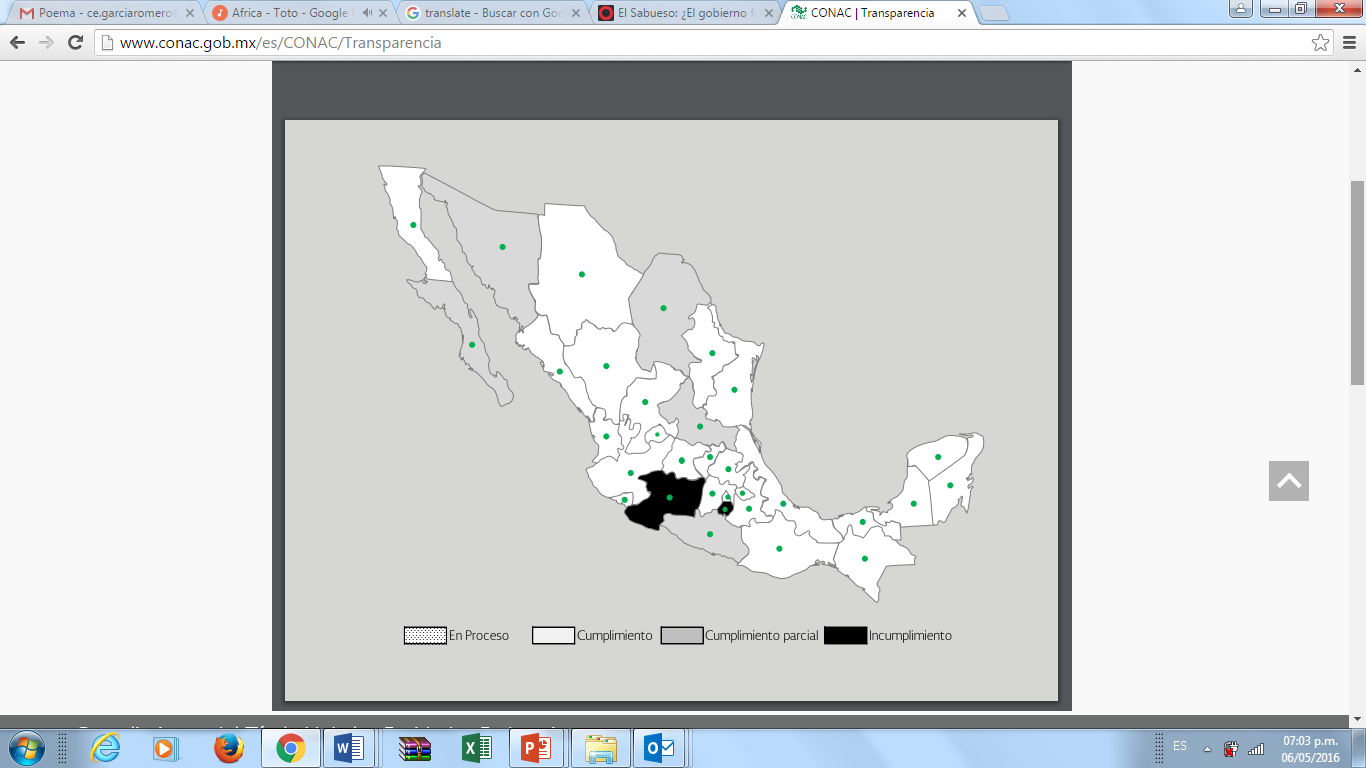 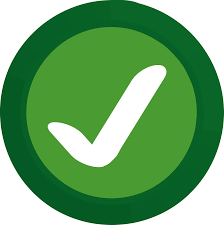 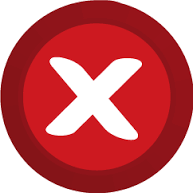 Estado que guarda la Implementación de la LGCGRetos
Coordinación CONAC-Conac´s Estatales-Entes Fiscalizadores a fin de generar metodologías que permitan determinar el avance en materia de armonización contable.
Impartir capacitación para homologar marco normativo (ASOFIS)
Proporcionar herramienta tecnológica homogénea para el seguimiento y registro contable. (Sistema Contable Único y Gratuito)
GRACIAS
Maria Teresa Castro Corro
teresa_castro@hacienda.gob.mx